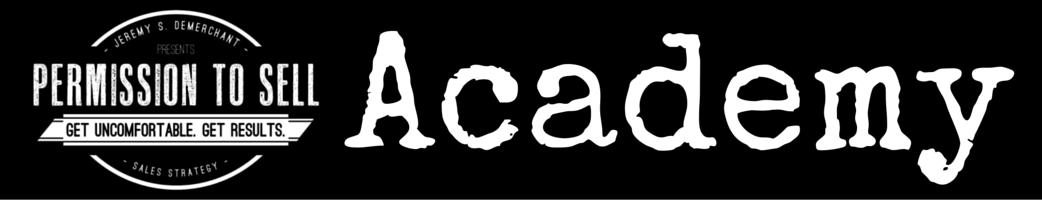 Welcome!
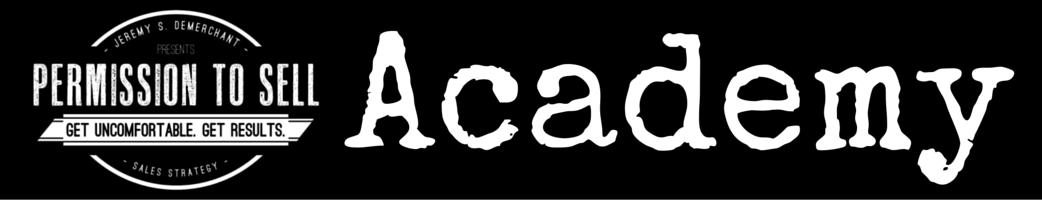 OutlineModule 1: Mindset, Market & Message Module 2: Client Attraction Module 3: Get Social Module 4: Big Ticket Sales Secrets Module 5: Strategy Session Framework Module 6: Trust and Conversion
[Speaker Notes: Add headline “invite your friends by directing them to:____”]
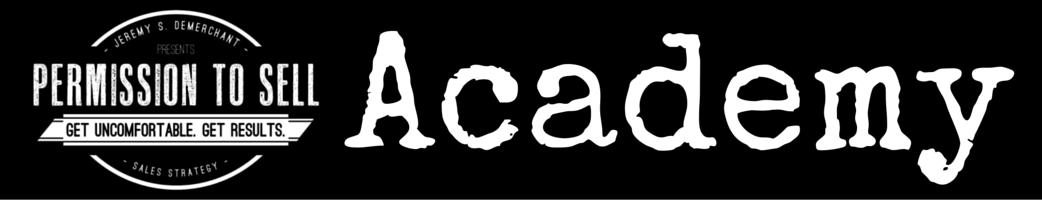 Module #4Big Ticket Sales Secrets
[Speaker Notes: Add headline “invite your friends by directing them to:____”]
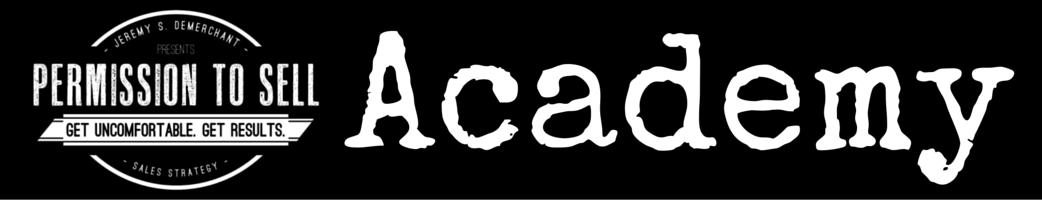 On This Call
Posture
5 Simple Steps for Big Ticket Sales Conversations
Presenting The Investment
Continuous Improvement
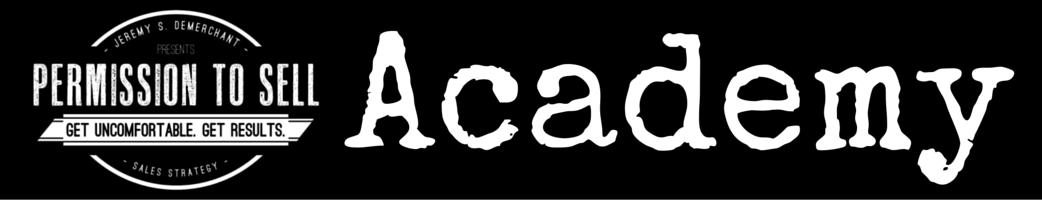 Download This
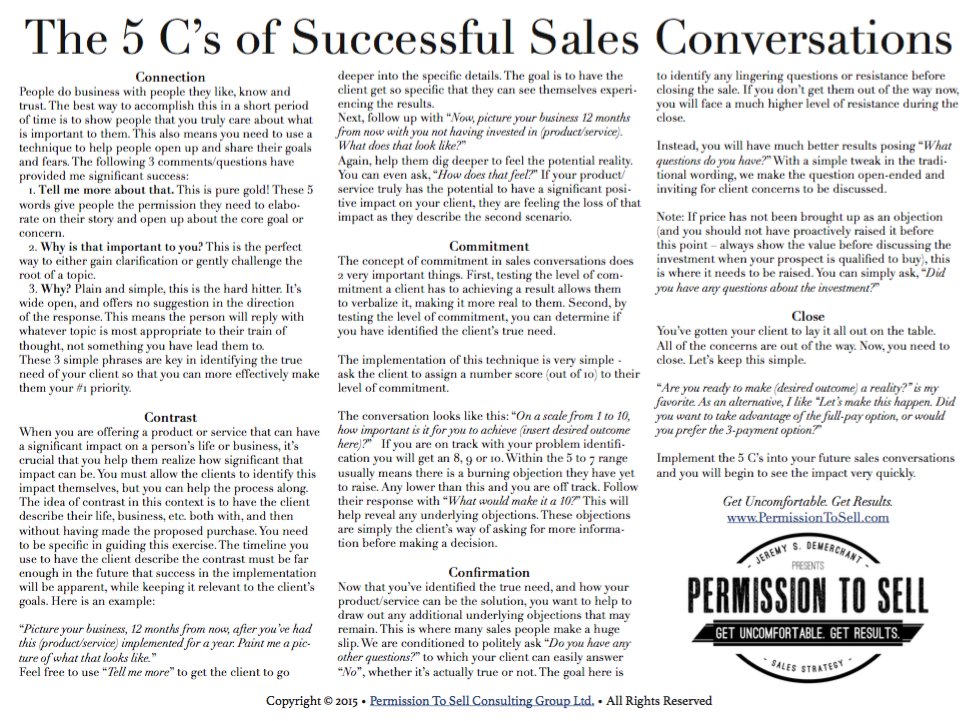 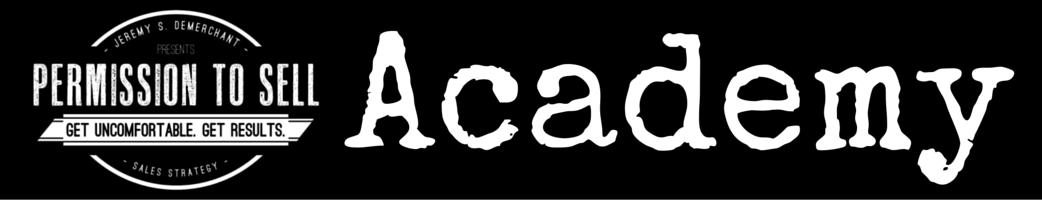 Welcome!
Posture
“Sales is finding out what someone DOES want or need, and then helping them to get it” 
– Bob Burg
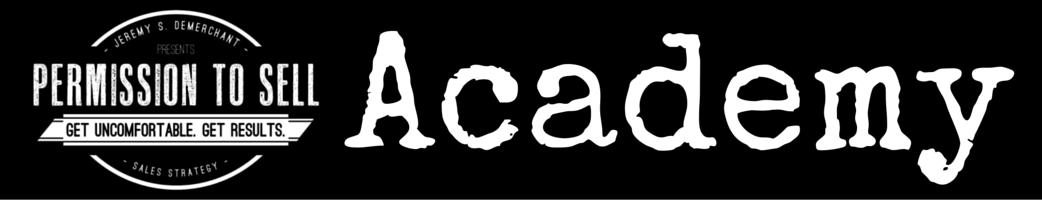 Welcome!
Posture
Keep Score of the people you help at the highest level, not the number of sales you close.
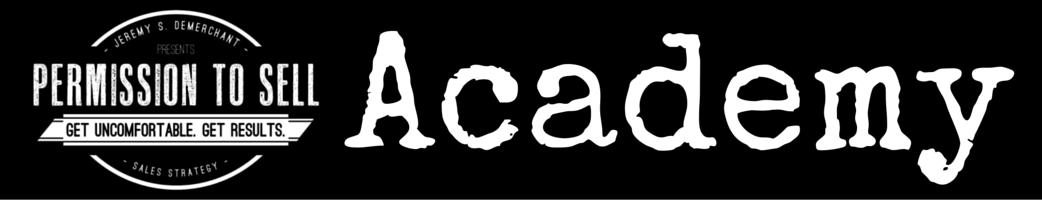 Welcome!
Posture
It’s your obligation to get your services in the hands of the people that NEED them.
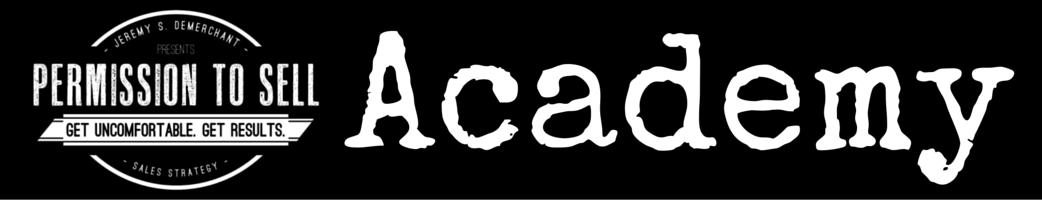 Welcome!
Posture
Detach yourself from the outcome.
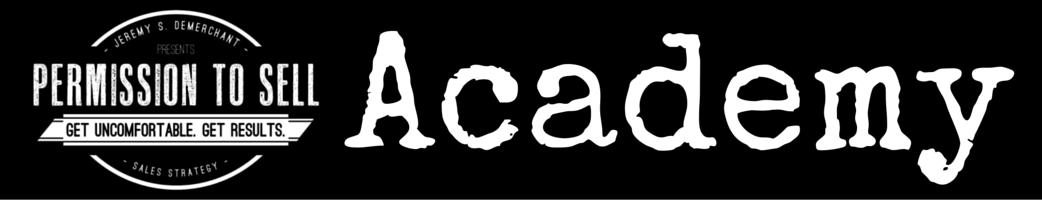 Welcome!
5 Simple Steps for Big Ticket Sales Conversations
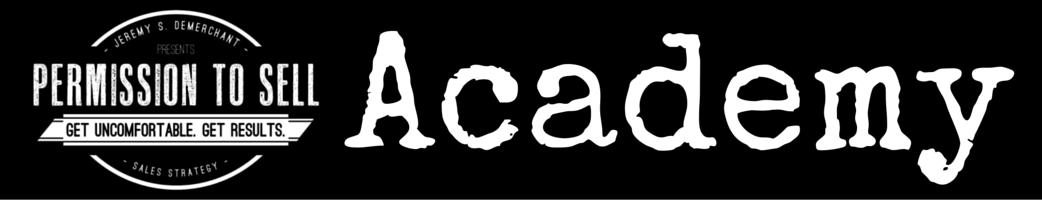 Welcome!
5 Simple Steps for Big Ticket Sales Conversations
Connection
Contrast
Commitment
Confirmation
Close
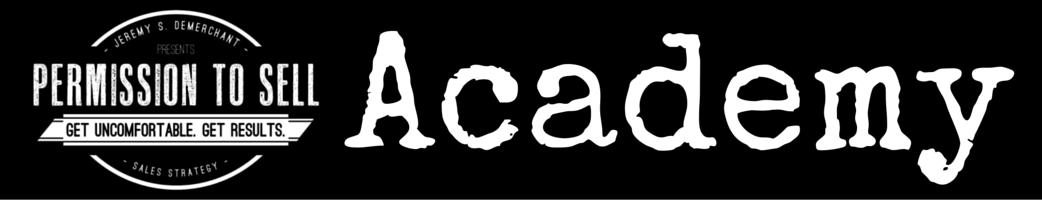 Welcome!
Connection
“Tell Me More About That”
“Why is that important to you?”
“Why?”
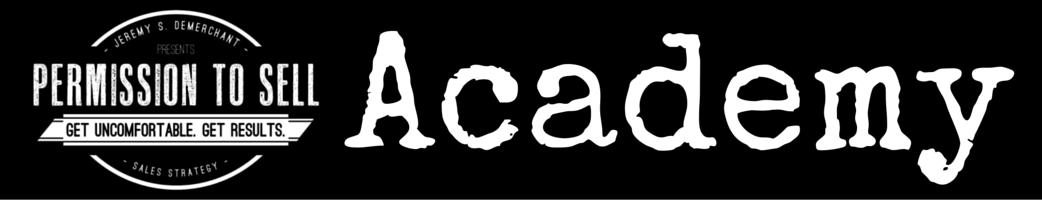 Welcome!
Contrast
Significant Impact
“What does your ____ look like 5 years from now with (product or service)?”
“What does your ____ look like 5 years from now without (product or service)?”
“How does that feel?”
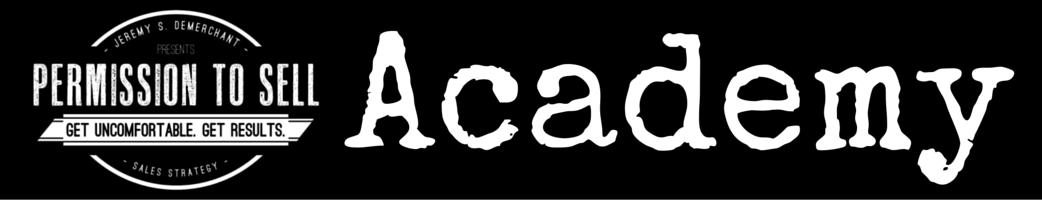 Welcome!
Commitment
“On a scale from 1 to 10, how important is it for you to achieve (insert desired outcome here)?” 
8-10 – “What does it take to make it a 10?”
5-7 – burning objection
Below 5 – off the mark
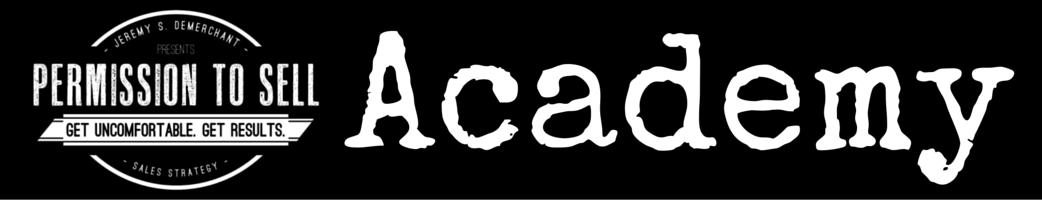 Welcome!
Confirmation
“What questions do you have?”
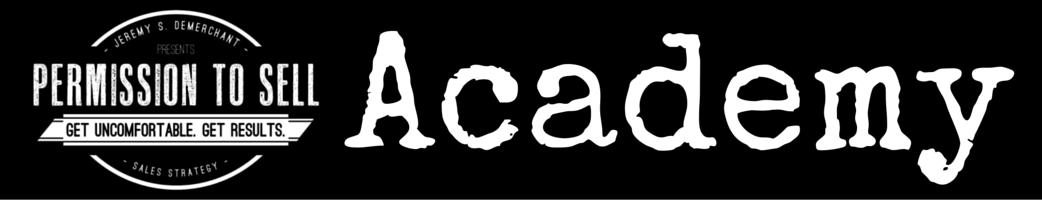 Welcome!
Close
Keep it simple
“Are you ready to make (desired outcome) a reality?” 
“Let’s make this happen. Did you want to take advantage of the full-pay option, or would you prefer the 3-payment option?”
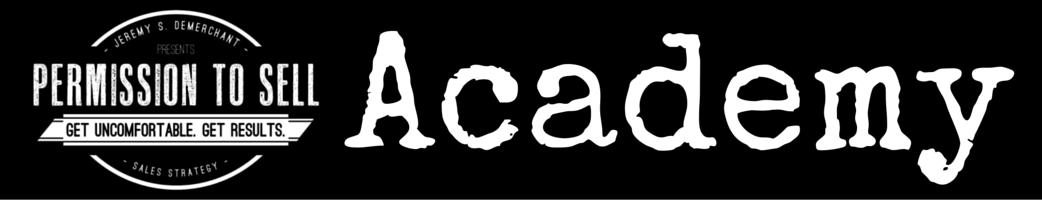 Welcome!
5 Simple Steps for Big Ticket Sales Conversations
Connection
Contrast
Commitment
Confirmation
Close
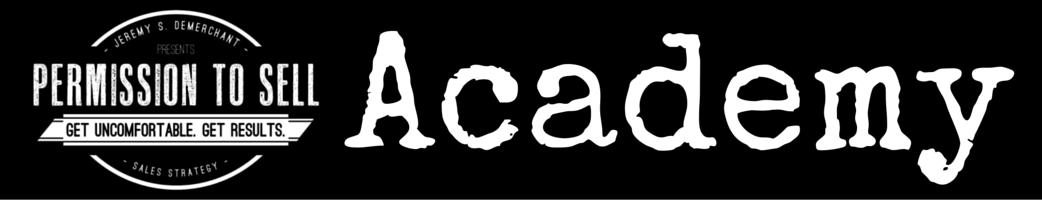 Welcome!
Assignment #1
Role play through the 5C’s of Successful Sales Conversations with someone acting as your ideal client.
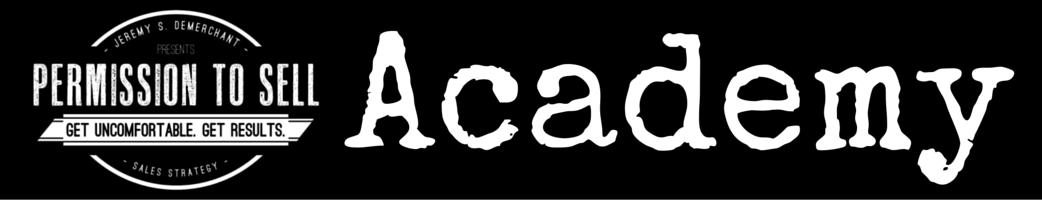 Welcome!
Presenting The Investment
Pricing will always come up in the “confirmation” stage of the sales conversation.
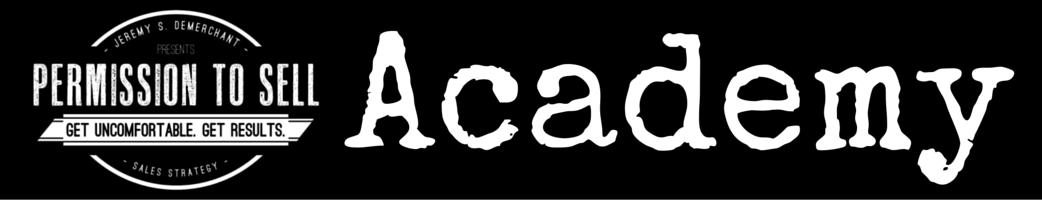 Welcome!
Presenting The Investment
Present the investment with posture and confidence.
You must be clear on your pricing before entering in the sales conversation.
Have 2-3 package options.
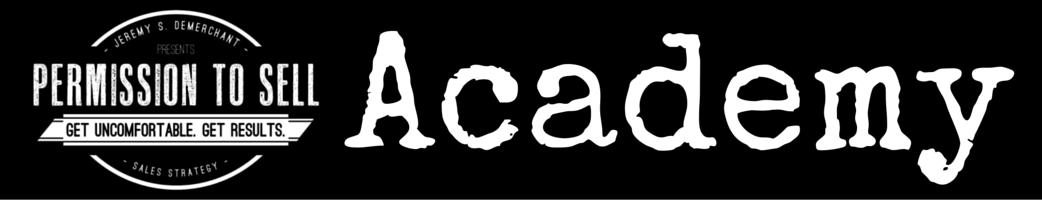 Welcome!
Presenting The Investment
Practice presenting your pricing.
Eg. “The investment for the ____ package is $XX,XXX or if you wish to pay in full you’ll save XX%”Eg. “The investment for the ___ package is $XXX/month over XX months, or you can pay upfront to (get 2 months free/save xx%)
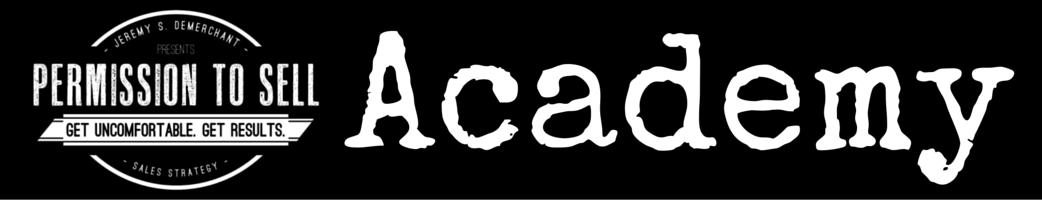 Welcome!
Presenting The Investment
After you present the investment, BE SILENT.
DO NOT interrupt the prospects decision making process!
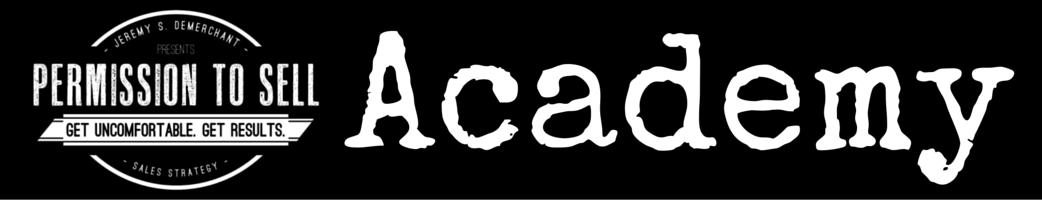 Welcome!
Assignment #2
Write a script for presenting the investment for your program & role play (including the silence after the offer).
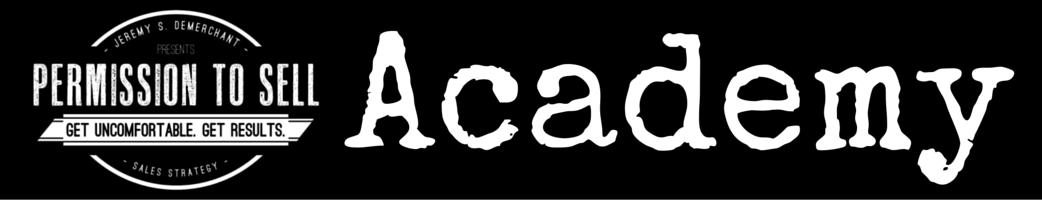 Welcome!
Continuous Improvement
Evaluate every call.
Was the prospect qualified?
Was the prospect committed to achieving results?
What could you have done differently?
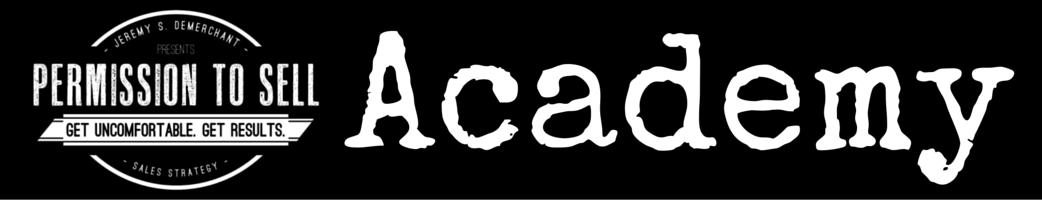 Welcome!
Assignment #3
Create a checklist of what “qualifiers” are necessary for your ideal client 
Use this to create an application to filter who you invest your time with
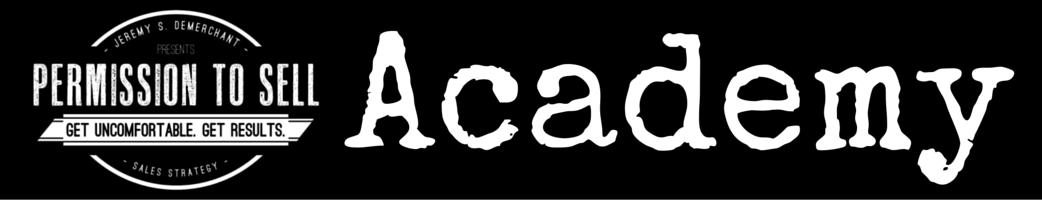 Welcome!
Assignments

Role play sales conversations for your programs
Write a script for presenting the investment for your offer, practice and role play
Create a checklist of what “qualifiers” are necessary for your ideal client and create application
Get Clear on Your Big 3 and Post in the FB Group
Get Clear on Your Key 3 for this week and Post in the FB Group